Foglalkoztatási együttműködések szabolcs-Szatmár-bereg megyében
PARTNERI TALÁLKOZÓ

2017. MÁRCIUS 7.
Foglalkoztatási paktumok Szabolcs-Szatmár-Bereg megyében
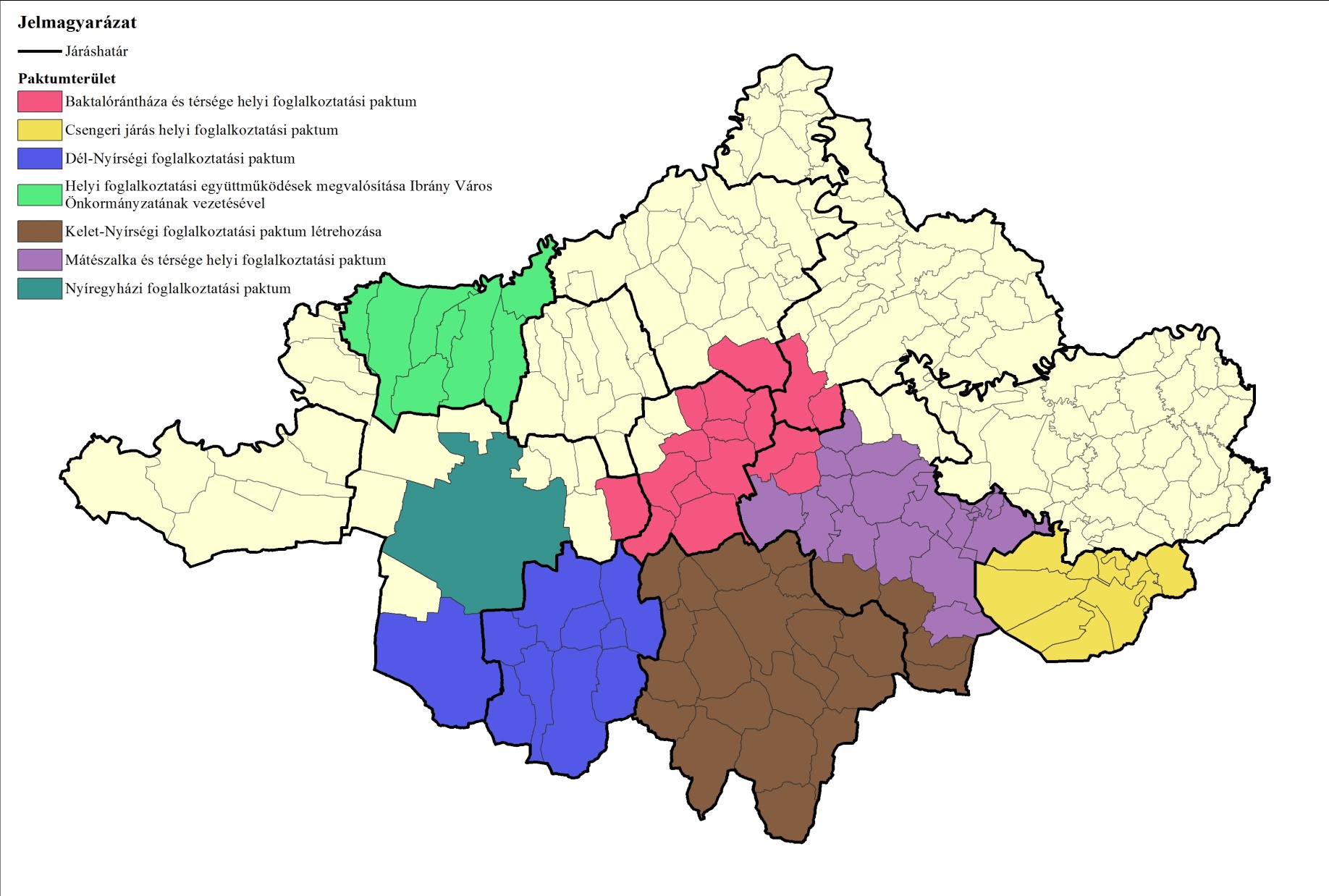 Főbb szakmai dokumentumok
Megvalósíthatósági tanulmány

Foglalkoztatási helyzetelemzés

Foglalkoztatási stratégia

Akcióterv

Projekttervek

Monitoring kézikönyv
Adat és információ források
Területi Információs Rendszer
KSH T-STAR adatbázis
KSH megyei statisztikai évkönyv
Belügyminisztérium közfoglalkoztatási adatai
Nemzetgazdasági Minisztérium munkanélküliségi adatok
Nemzeti Foglalkoztatási Szolgálat adatbázisa
Munkaerő-gazdálkodási felmérések
Prognózis elemzések
Megyei szakképzés fejlesztési koncepciók
Gazdaság és Vállalkozáskutató Intézet által végzett kutatások
TOP 100
Mélyinterjúk, fókuszcsoportos interjúk
Az elemzés módszertana
A helyzetelemzés struktúrája:
Idősoros: 2010-2016
Térbeli állapot ismertetése
Térbeli állapot változása

Térbeli vizsgálatok szintjei:
Országos kitekintés
Járások
Munkaerő piaci körzetek
Települések
Foglalkoztatási helyzetelemzés főbb területei
Társadalmi helyzet rövid értékelése
Gazdasági helyzet rövid értékelése
Munkanélküliségi helyzet értékelése 
Közfoglalkoztatási helyzet értékelése 
Foglalkoztatottság, foglalkoztatottak összetétele, ágazati trendek
Vállalkozások helyzete, összetétele, térbeli struktúrája, ágazati trendek, nagy foglalkoztatók értékelése
Gazdaságfejlesztési irányok bemutatása
Szakképzési rendszer bemutatása
Igényfelmérések eredményeinek bemutatása
Módszertani problémák
Foglalkoztatottsági mutatók, foglalkoztatottak összetételének vizsgálatára csak népszámlálási adat áll rendelkezésre települési szinten (ez csak megyei szinten elemezhető)

Ágazati trendek elemzése térben csak a vállalkozások oldaláról értékelhető

Célcsoport létszámának meghatározása esetén: fő adatforrás a KSH 2015. évi adatai, illetve vannak olyan célcsoportok,amelyek esetében nem állnak rendelkezésre adatok, ezek:
GYES/GYED-ről, ápolási díjról visszatérők vagy legalább egy gyermeket egyedül nevelő felnőtt
Roma nemzetiséghez tartozó személyek 
Inaktívak

Munkanélküliség megoszlásának (nem, kor, iskolai végzettség) település szintű vizsgálata esetén csak a KSH munkaerő felmérésének negyedéves adatai állnak rendelkezésre
MunkanélküliségForrás: TEIR- NGM, KSH adatai alapján saját szerkesztés
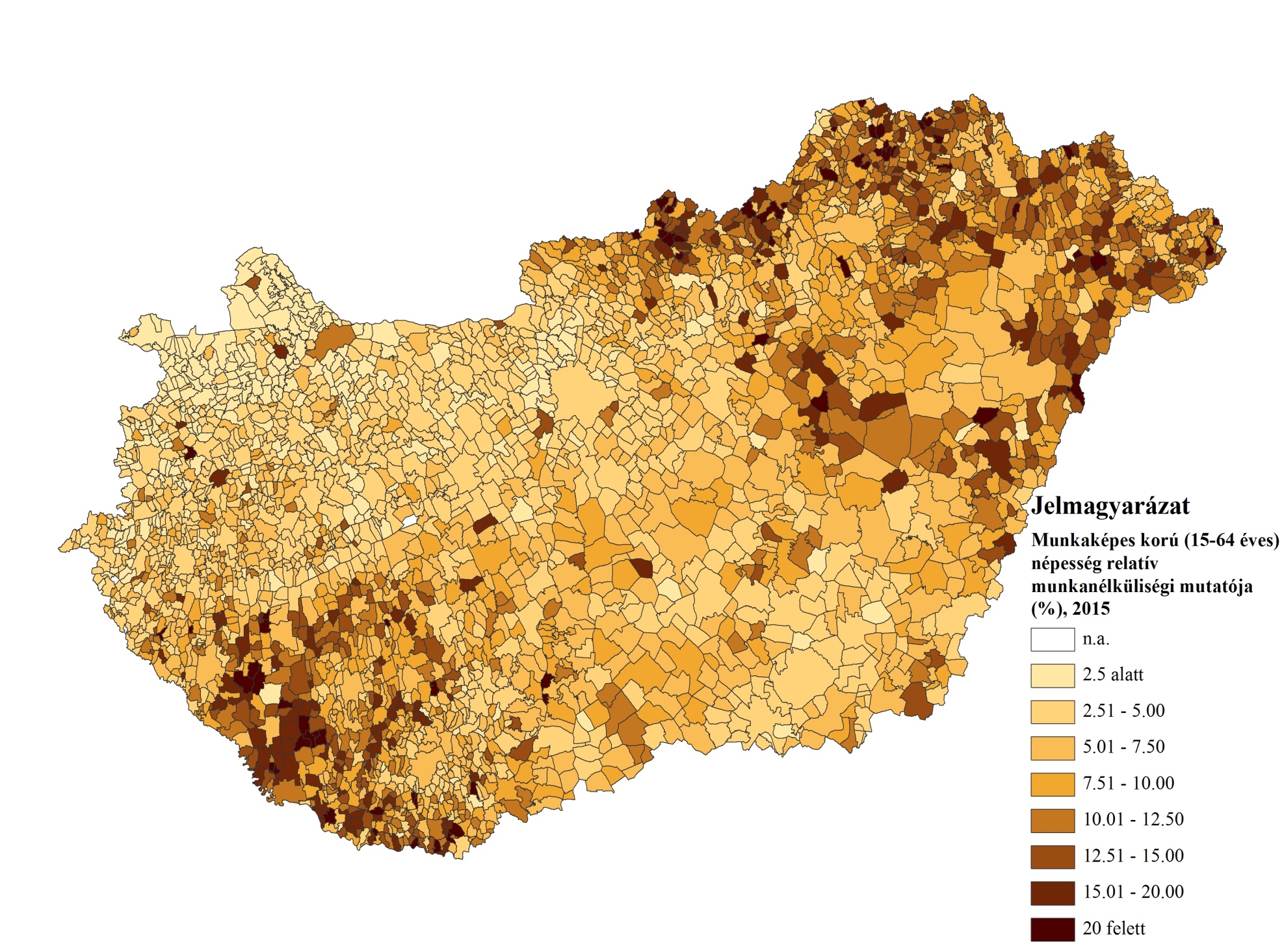 Munkanélküliek számának alakulása 2011 és 2016 között Szabolcs-Szatmár-Bereg megyében (fő)Forrás: TEIR- NGM
Munkanélküliek számának alakulása Szabolcs-Szatmár-Bereg megye munkaerő-piaci körzetenként 2011 és 2016 között (fő)Forrás: TEIR- NGM
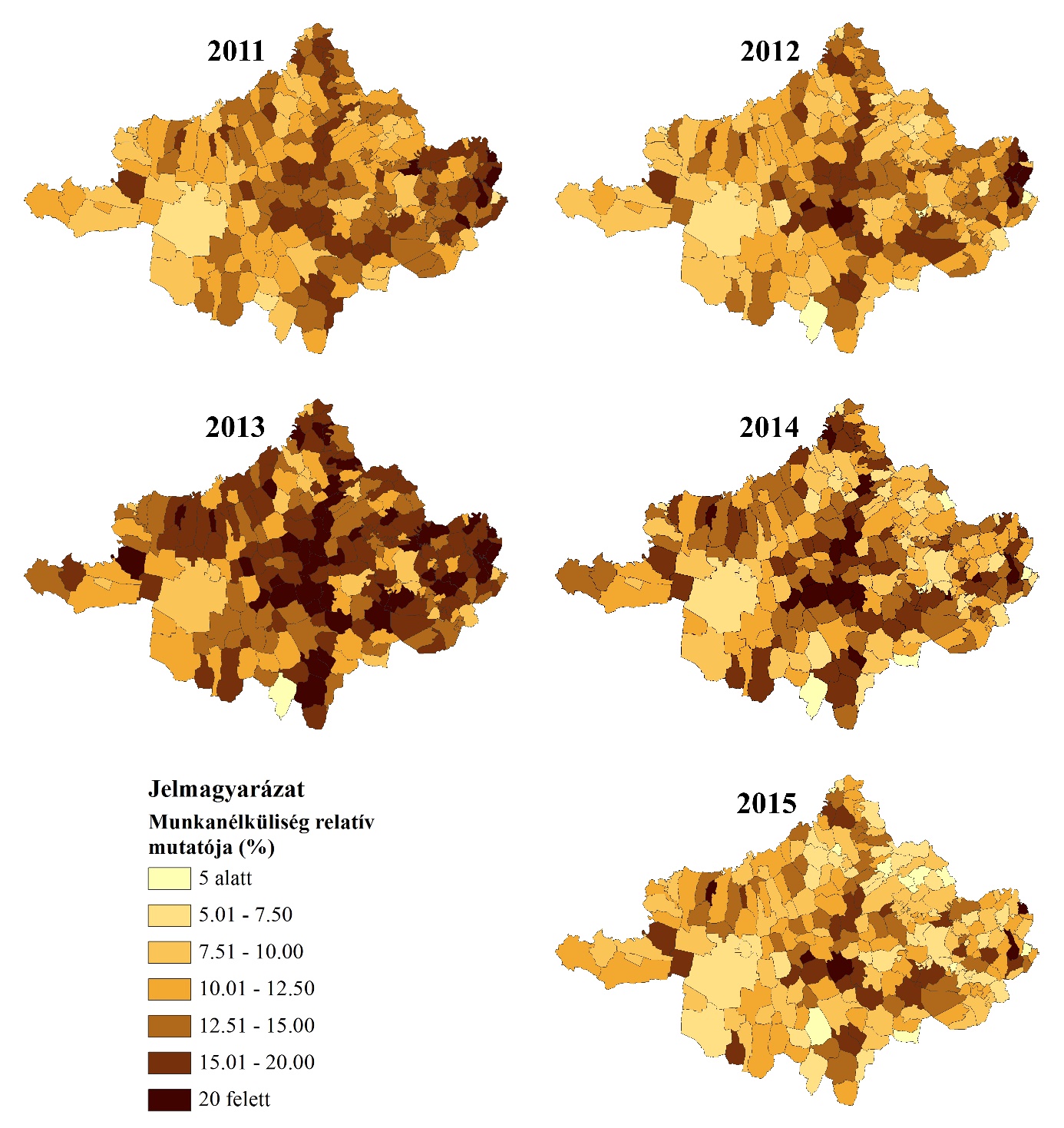 Munkanélküliség térbeli koncentrációja 2011-2015Forrás: TEIR- NGM, KSH adatai alapján saját szerkesztés
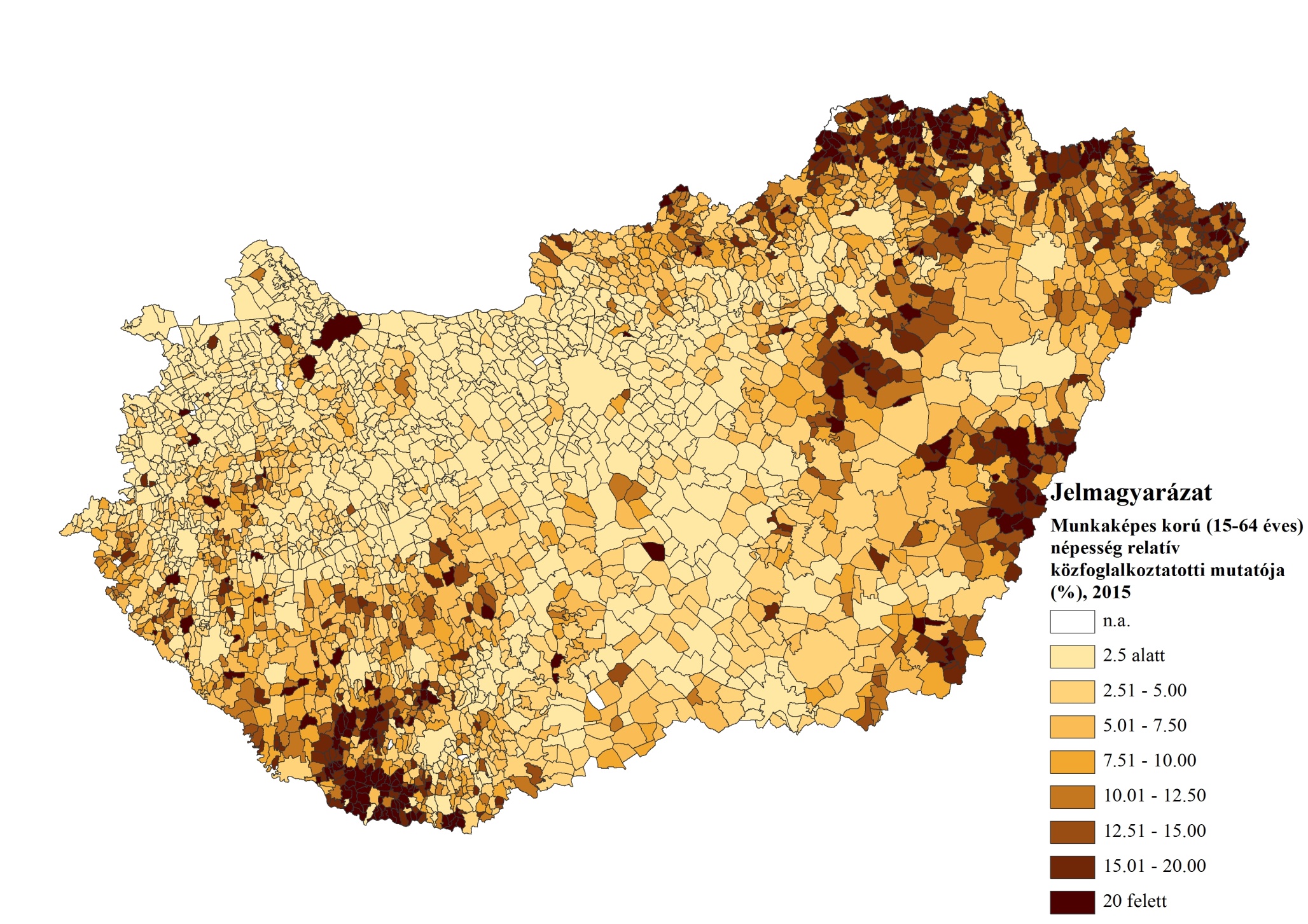 Közfoglalkoztatás
Közfoglalkoztatottak számának alakulása 2013 és 2016 között Szabolcs-Szatmár-Bereg megyében (fő)Forrás: TEIR- BM
Közfoglalkoztatottak számának alakulása Szabolcs-Szatmár-Bereg megye munkaerő-piaci körzetenként 2013 és 2016 között (fő)Forrás: TEIR- BM
A munka korú népesség (15-64 éves) közfoglalkoztatási mutatójának alakulása 2013 és 2015 között Szabolcs-Szatmár-Bereg megyében (%)
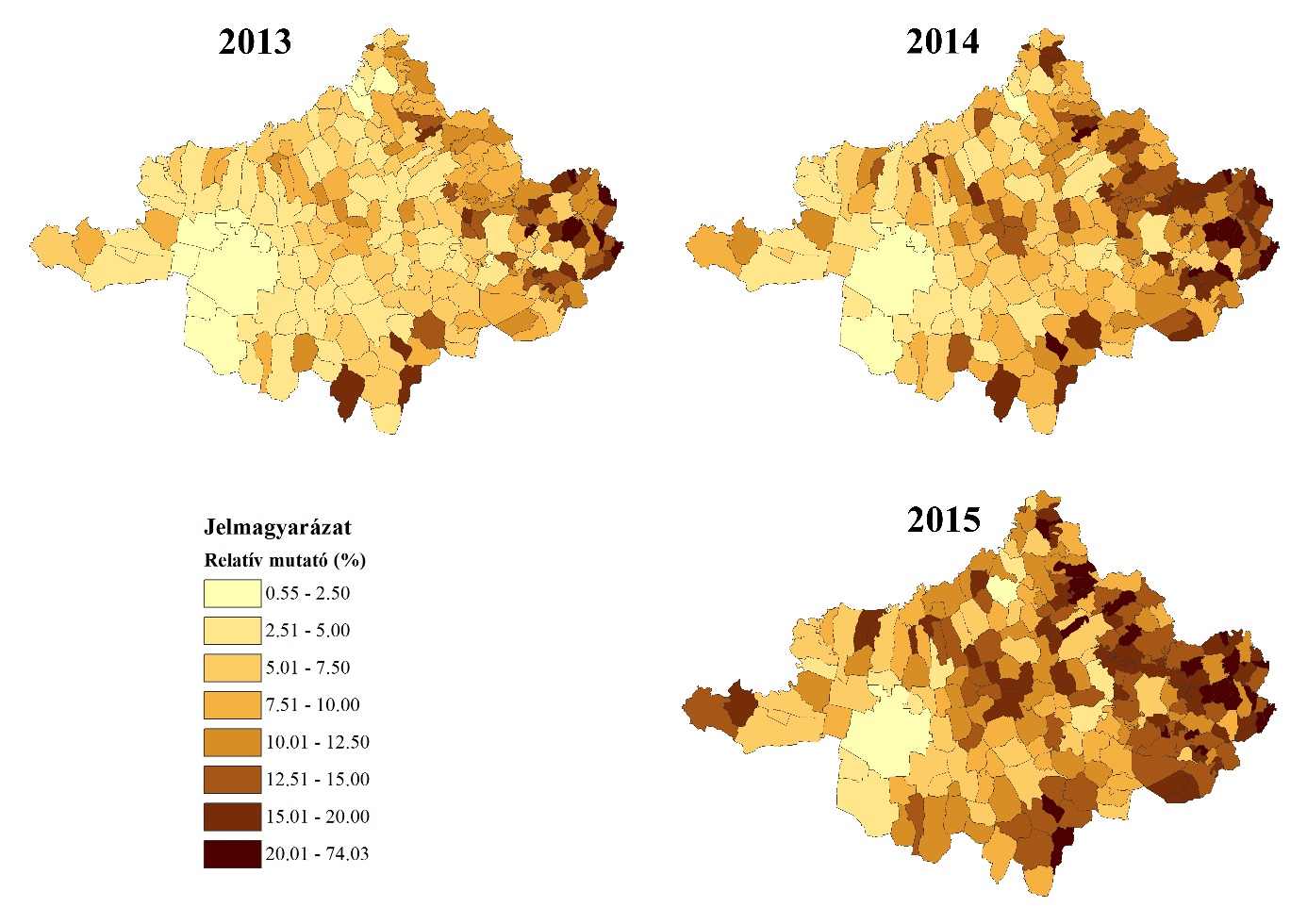 Munkanélküliek és közfoglalkoztatottak számának alakulása 2011 és 2016 között Szabolcs-Szatmár-Bereg megyében (fő)Forrás: TEIR- NGM, BM
Szabolcs-Szatmár-Bereg megye foglalkoztatási rátája 2010 és 2015 között (%)Forrás: TEIR, KSH
Vállalkozások számának térbeli koncentrációja
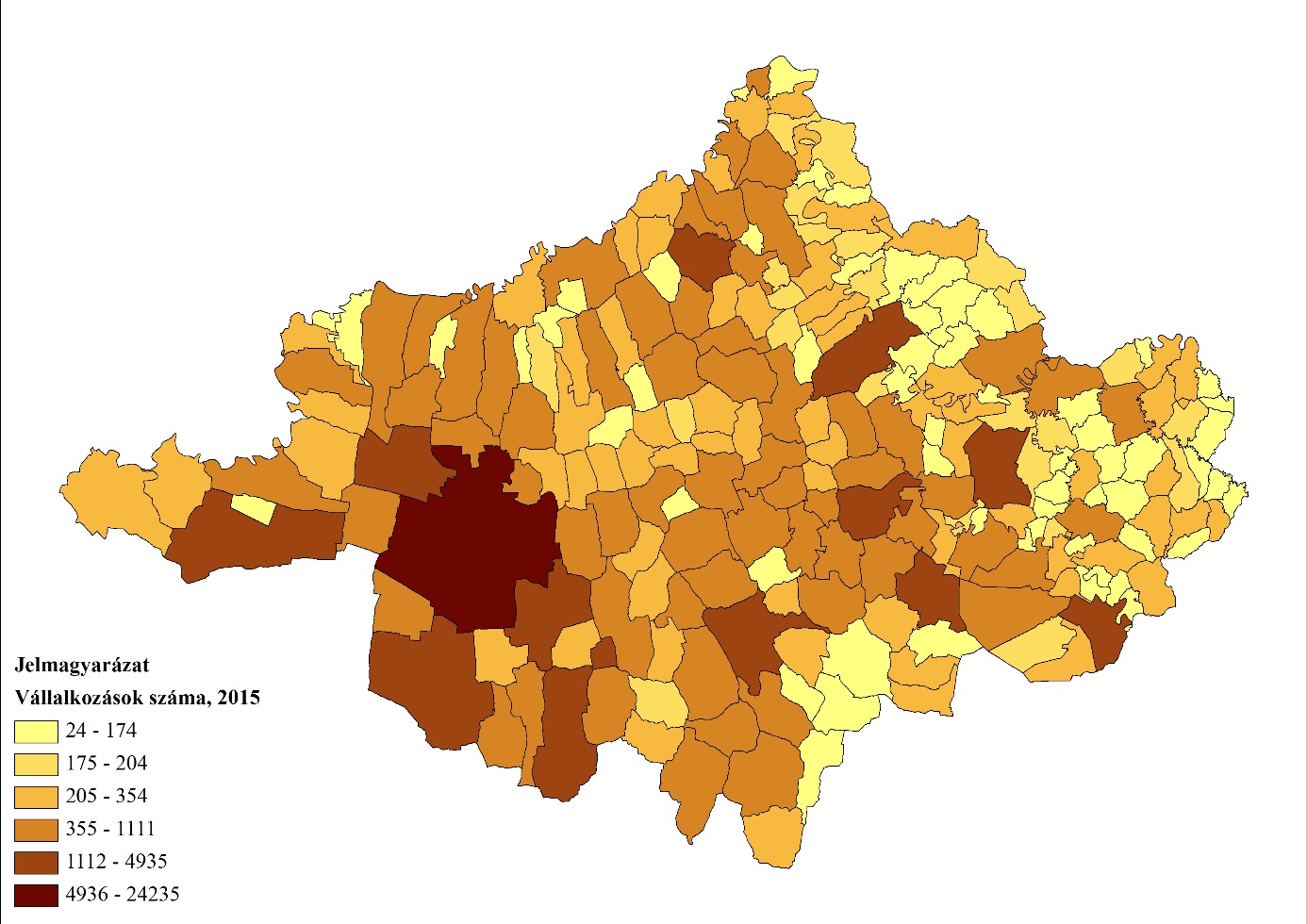 Vállalkozások ágazati megoszlása
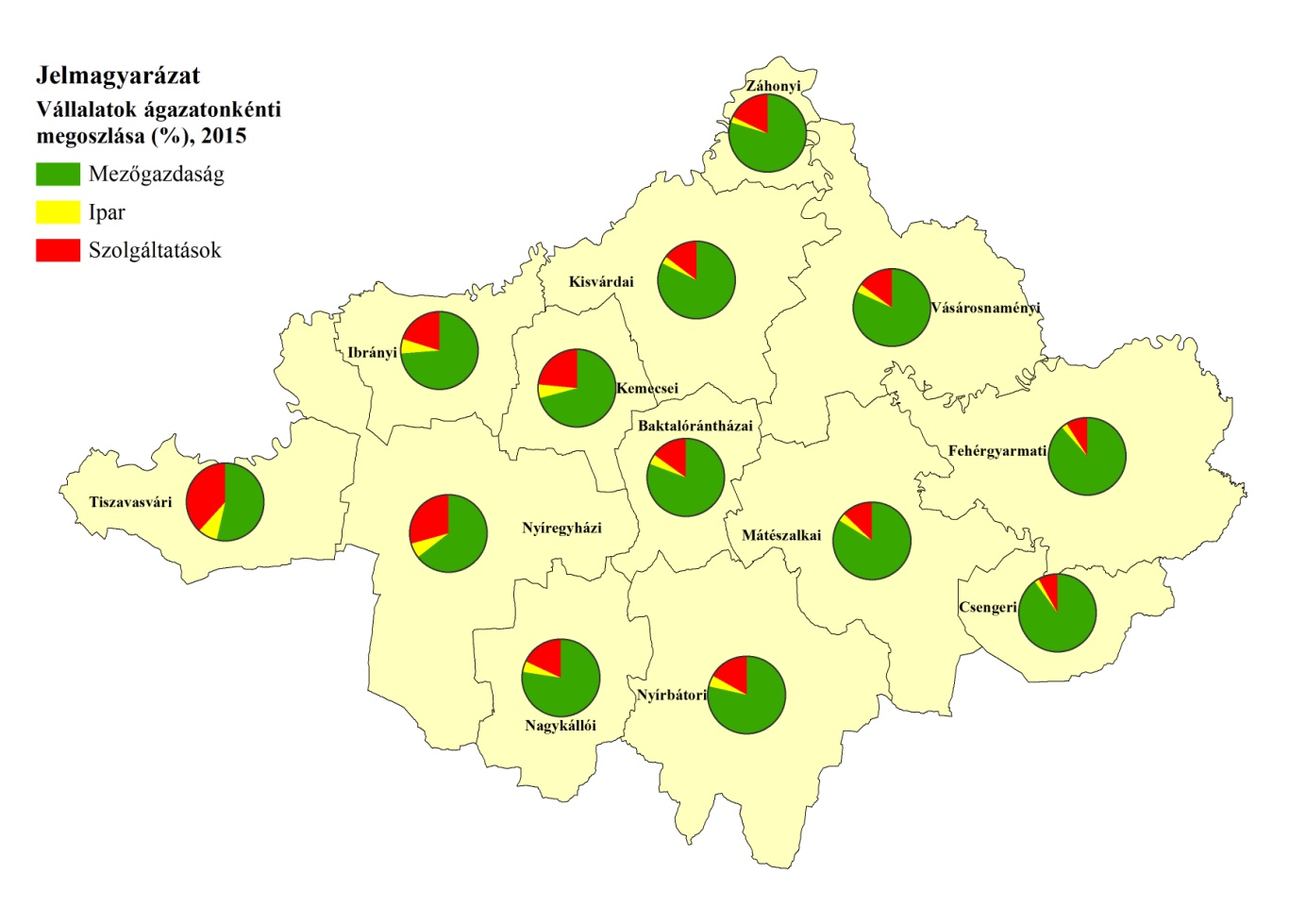 TOP 100 (TOP 88) térbeli koncentrációja
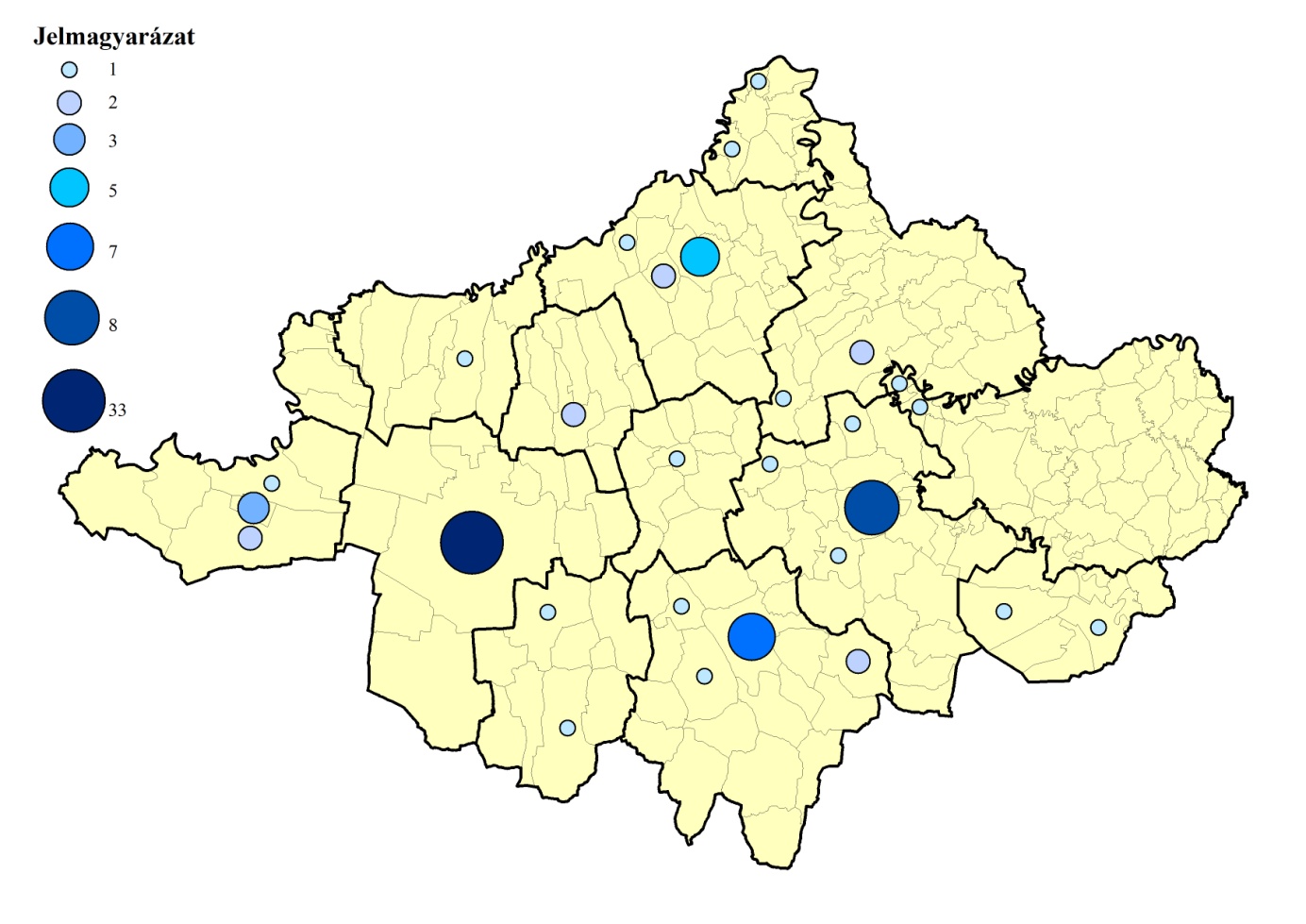 Célcsoportok azonosítása
A fejlesztés közvetlen célcsoportja a program területén – Szabolcs-Szatmár-Bereg megye területe Nyíregyháza megyeszékhely kivételével – élő hátrányos helyzetű személyek, valamint inaktívak. A
 Felhívás szerint a programba kerülés szempontjából hátrányos helyzetű személy: 
alacsony iskolai végzettségűek
25 év alatti fiatalok, vagy 30 év alatti pályakezdő álláskeresők
50 év felettiek
GYED-ről, GYES-ről, ápolási díjról visszatérők, vagy legalább egy gyermeket egyedül nevelő felnőttek
foglalkoztatást helyettesítő támogatásban részesülők
Tartós munkanélküliséggel veszélyeztetettek (A tartós munkanélküliséggel veszélyeztetett kategóriába a legalább 3 hónapja folyamatosan az álláskeresői nyilvántartásban szereplő személyek tartoznak)
Megváltozott munkaképességűek
Roma nemzetiséghez tartozó személyek
Szükséges képzések azonosításának problematikája
Kormányhivatal képzési jegyzéke

Kormányhivatal által végzett vállalkozói igényfelmérések

Kereskedelmi és Iparkamara által végzett vállalkozói kutatások

Szabolcs-Szatmár-Bereg Megyei Fejlesztési és Képzési Bizottság ajánlása

Szakképzési centrumok

Felnőttképzéssel foglalkozó szervezetek 

Kormányhivatalnál megjelenő képzési igények

Paktumirodábákban megjelenő képzési igények
Köszönöm megtisztelő figyelmüket!